REPETIDOR WIFI
IGNACIO LOPEZ MARTI PCPI

Un repetidor Wi-Fi es también conocido como un extensor de alcance inalámbrico. Se trata de una estación de retransmisión que repite todas las señales recibida desde el enrutador inalámbrico
PRECIO: 37,71
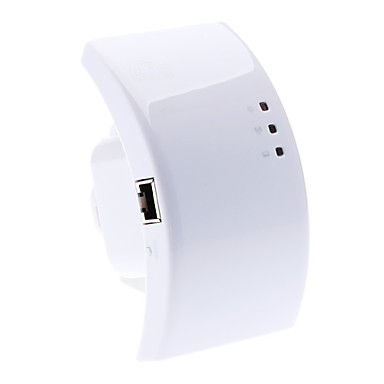 ROUTER
Un router es un dispositivo de red que permite el enrutamiento de paquetes entre redes independientes. Este enrutamiento se realiza de acuerdo a un conjunto de reglas que forman la tabla de enrutamiento. 
       PRECIO : 34,90
 3 CONEXIONES WIFI
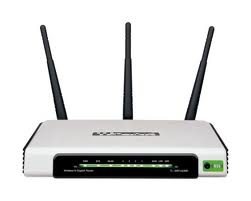 SWITCH
Un conmutador o switch es un dispositivo digital lógico de interconexión de equipos que opera en la capa de enlace de datos del modelo OSI. Su función es interconectar dos o mas segmentos de red, de manera similar a los puentes de red, pasando datos de un segmento a otro de acuerdo con la dirección MAC de destino de las tramas en la red
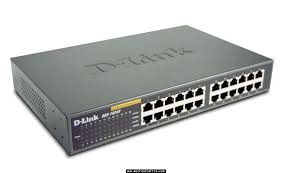 MODEM
Modem (del inglesa modem, acrónimo de modulador demodulador  módems) es el dispositivo que convierte las señales digitales en analógicas (modulación) y viceversa (demodulación), permitiendo la comunicación entre computadoras a través de la línea telefónica o del cable modem.
PRECIO:48,99
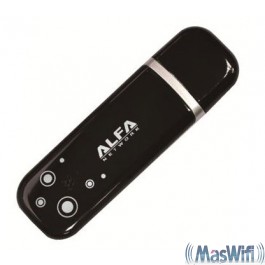 CABLE UTP
UTP, acrónimo inglés de Unshielded Twister Pair, o par trenzado sin apantallar, es un tipo de cable que se utiliza en las telecomunicaciones y redes informáticas.
Se compone de un número heterogéneo de cables de cobre trenzados formando pares
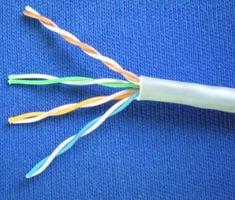